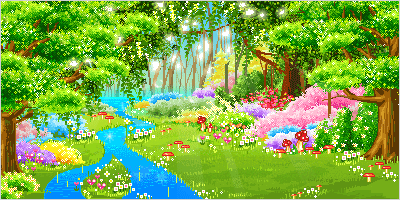 শুভ সকাল
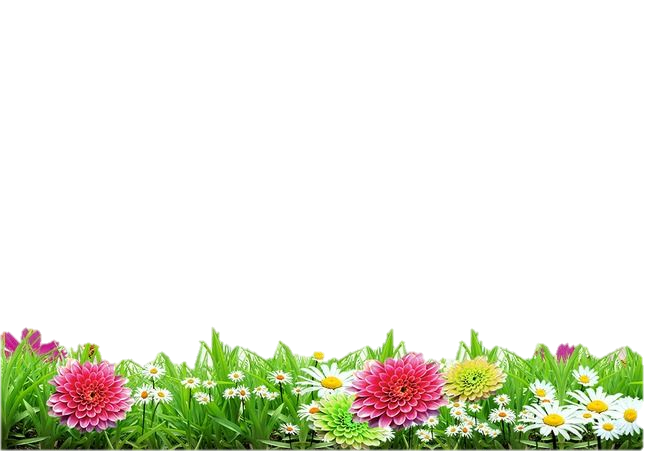 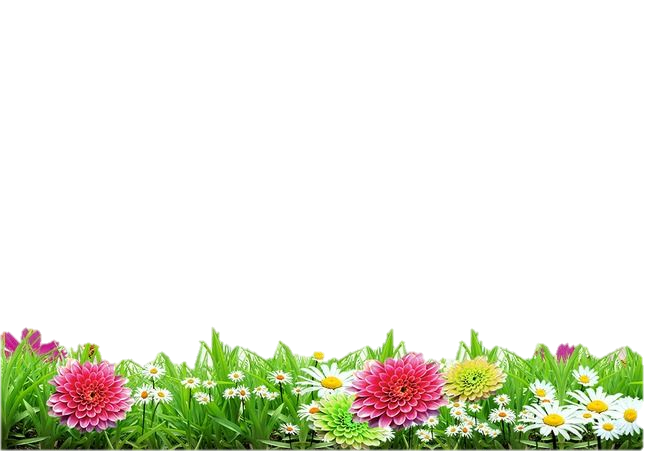 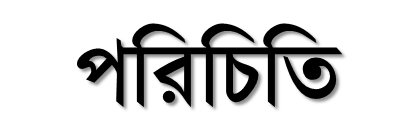 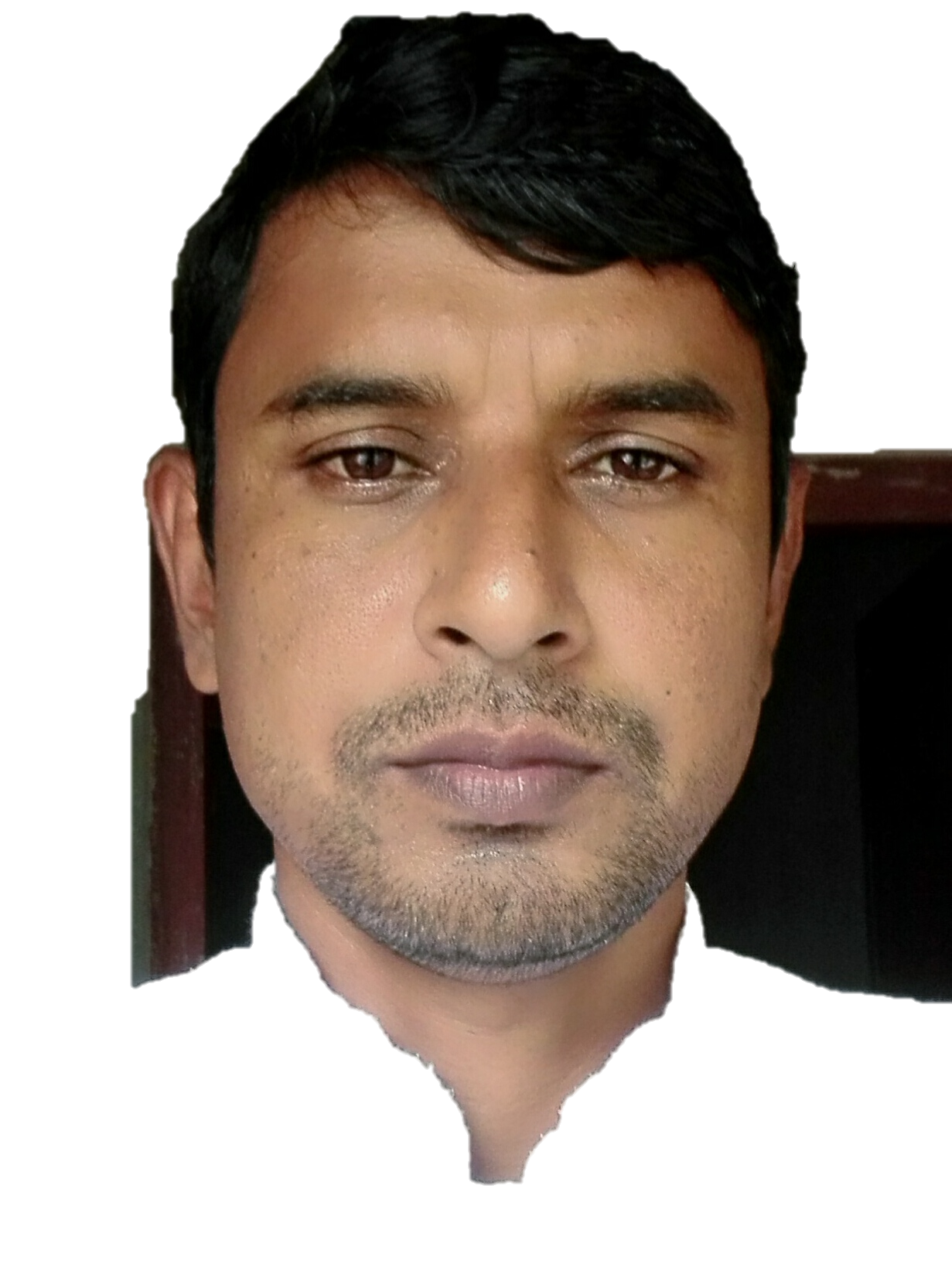 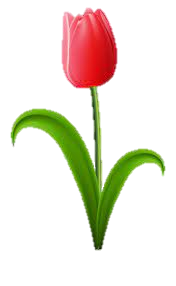 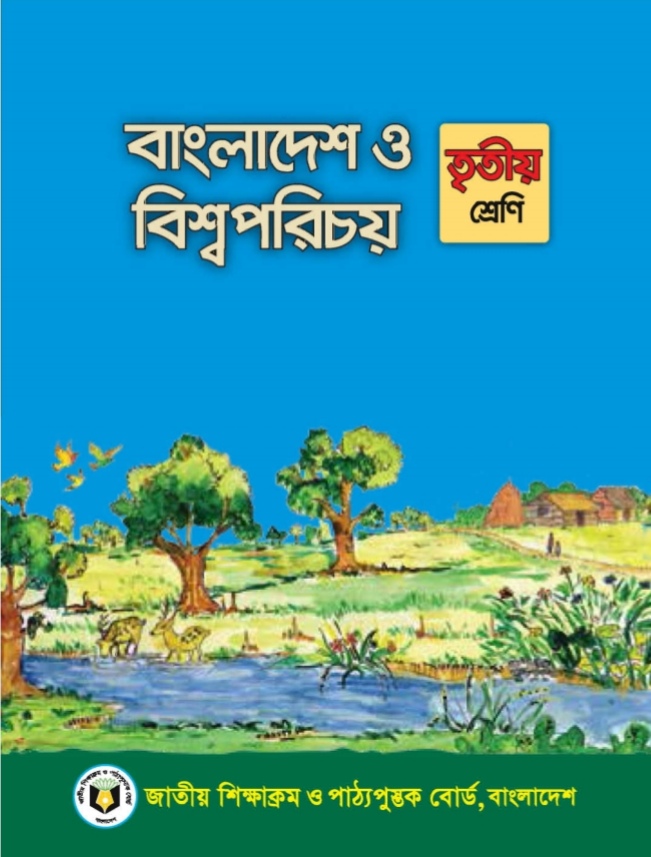 শ্রেণিঃ ৩য়
বিষয়ঃ বাংলাদেশ ও বিশ্বপরিচয়।
অধ্যায়ঃ ৭
পাঠের শিরোনামঃ পরিবেশ দূষণ প্রতিরোধ ও সংরক্ষণ।
পাঠঃ পরিবেশ দূষণের ফলাফল।
সময়ঃ৪৫মিঃ
আবু সাঈম
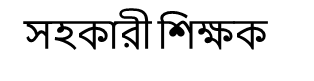 ভুলবাড়িয়া স প্রা বি
     সিংড়া,নাটোর।
sayeem980@gmail.com
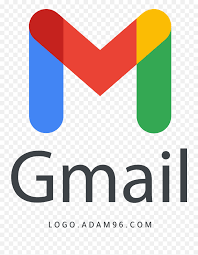 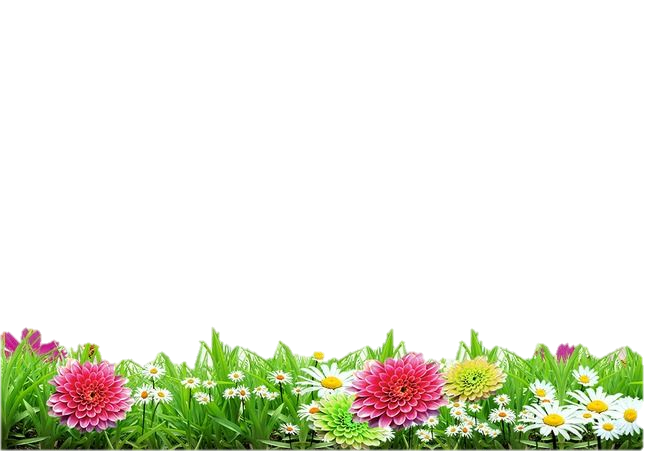 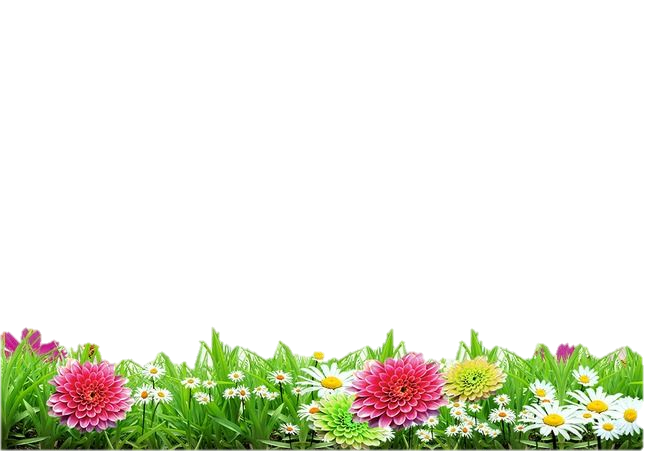 শিখনফলঃ
১১.২.১ আমাদের দেশে পরিবেশদূষণজনিত কয়েকটি সমস্যা
( বর্জ্য, অপরিচ্ছন্ন রাস্তাঘাট, পানিদূষণ, বায়ুদূষণ ইত্যাদি )
সম্পর্কে বলতে পারবে।
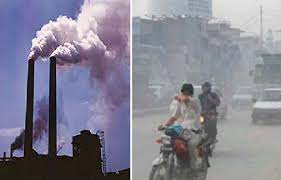 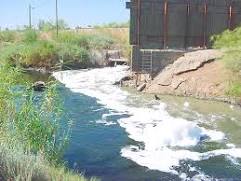 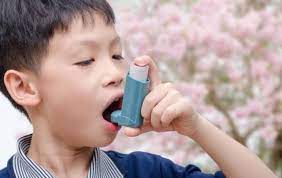 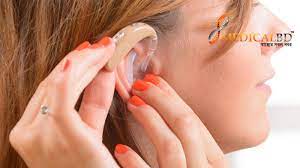 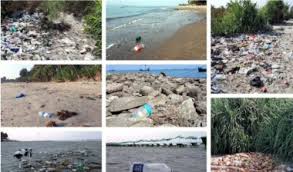 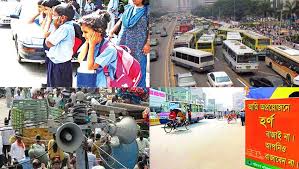 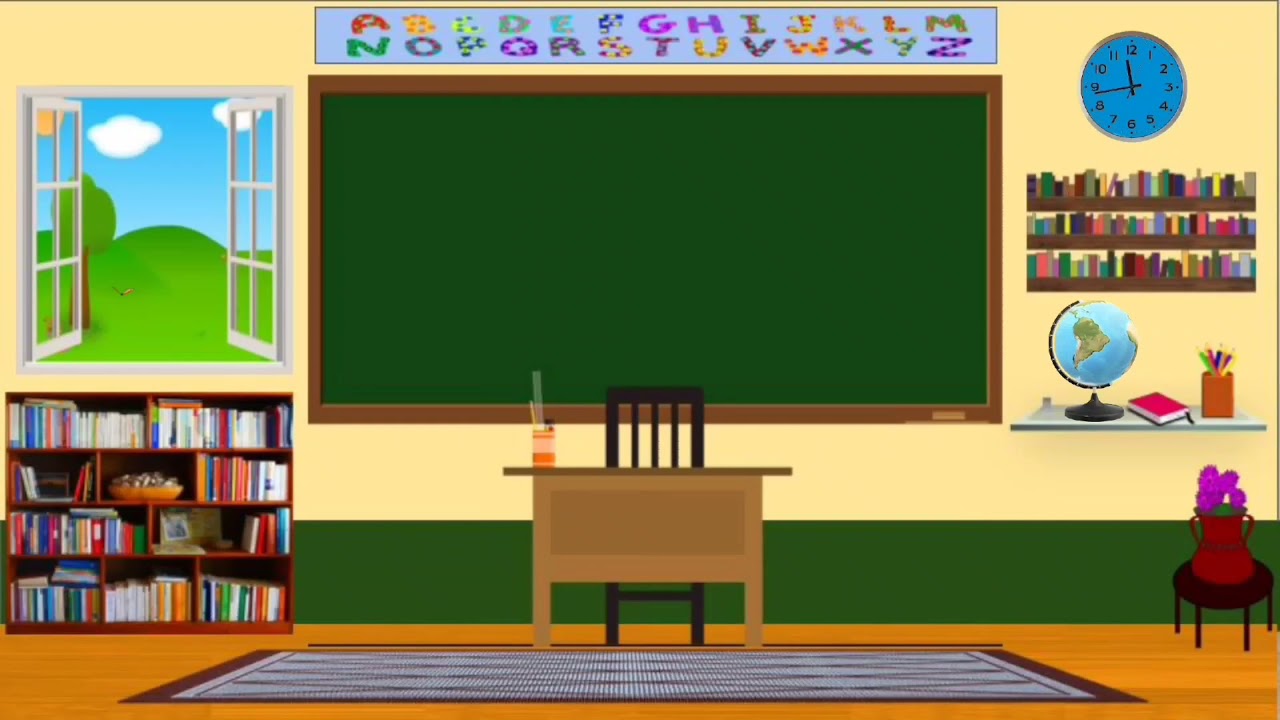 পরিবেশ দূষণের ফলাফল।
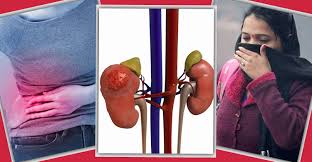 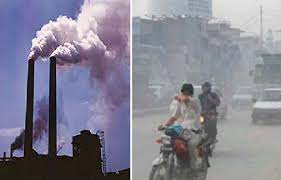 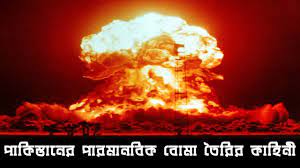 ধুলাবালি ও ধোঁয়ার ফলে বাতাস গন্ধযুক্ত ও দুষিত হয়ে যায়।
দূষিত বাতাস আমাদের ফুসফুসে প্রবেশ করে। ফলে আমাদের রোগ হয়।
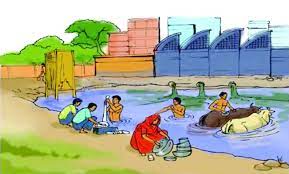 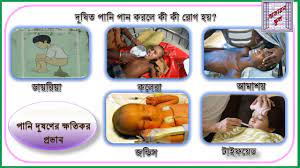 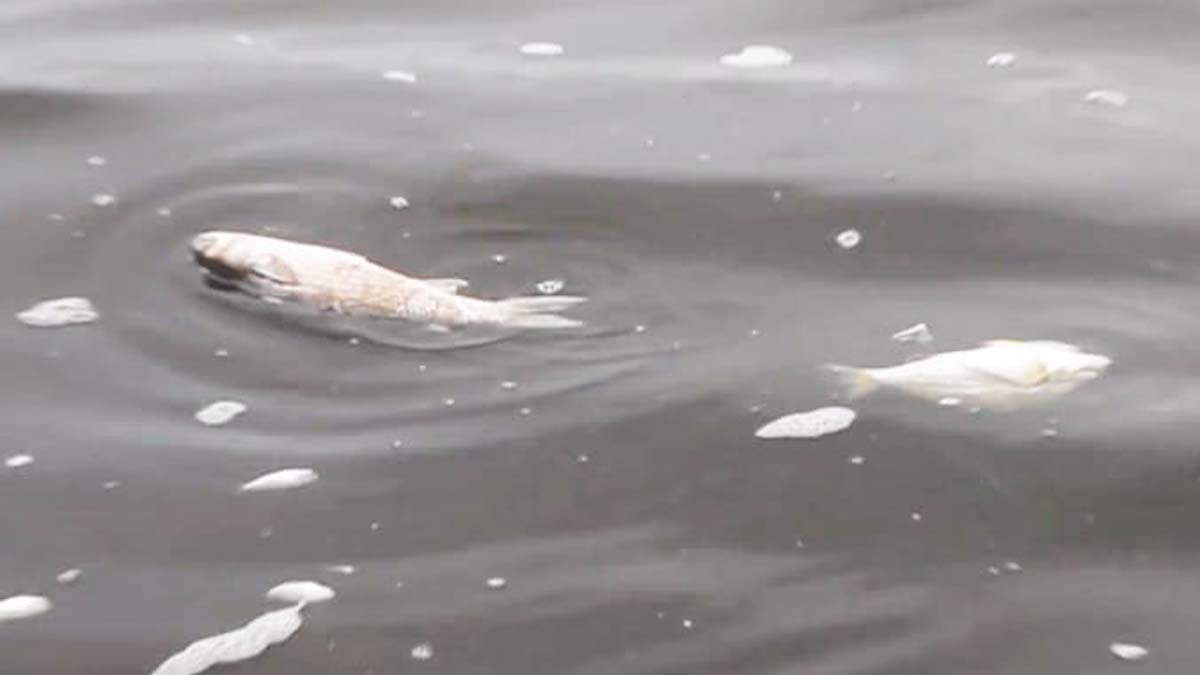 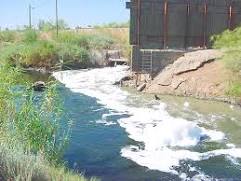 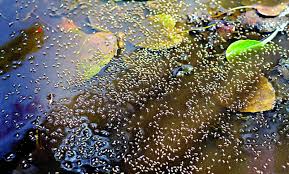 ময়লা-আবর্জনা খাল,বিল,পুকুর বা নদীতে মিশে পানিকে দূষিত করে।
দূষিত পানিতে মাছ মারা যায়। ডায়রিয়া ও জন্ডিসের মতো রোগ হয়। 
অপরিষ্কার পানিতে মশা-মাছি জন্মায় ও রোগ-জীবাণু  ছড়ায়।
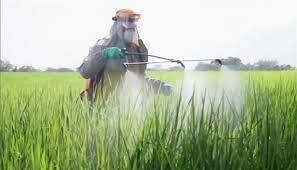 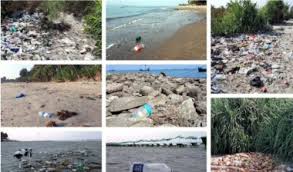 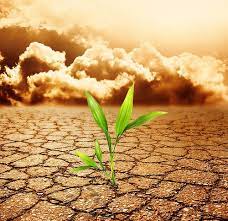 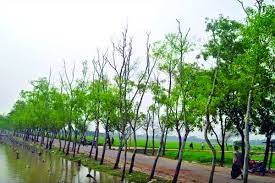 অতিরিক্ত রাসায়নিক দ্রব্য ও কীটনাশক ব্যবহার করলে মাটিদূষণ হয়।
জমিতে ফসল কম হয়। গাছপালা মারা যায়। মানুষ ও পশু-পাখির ক্ষতি হয়।
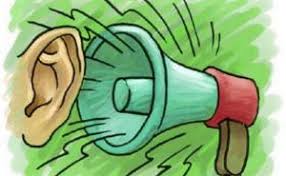 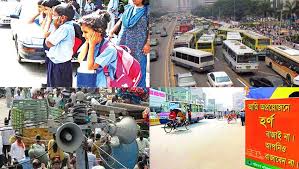 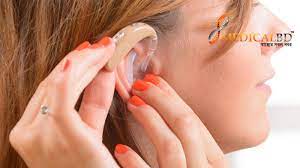 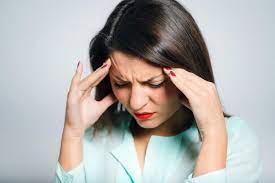 রাস্তাঘাটে বা যেকোনো জায়গায় জোরে শব্দ 
আমাদের ক্লান্ত করে ও বিরক্তির সৃষ্টি করে।
আমাদের শোনার সমস্যা হয়। মাথা ব্যথা করে।
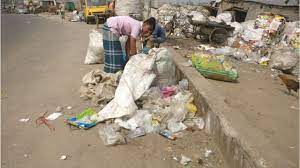 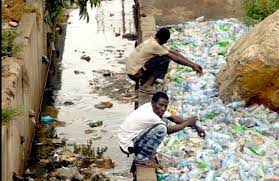 যেখানে সেখানে ময়লা-আবর্জনা ফেললে দুর্গন্ধ ছড়ায় এবং রোগ-জীবাণুর সৃষ্টি করে।ফলে পরিবেশ দূষিত হয়।
আমাদের চারপাশের পরিবেশ নষ্ট করে।
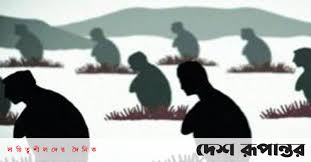 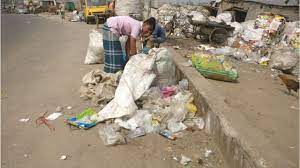 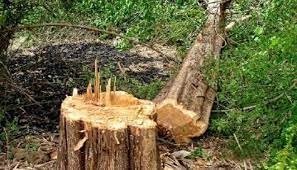 মানুষের সচেতনতার অভাবে পরিবেশ দূষিত হয়।
রাস্তাঘাট নোংরা হয় এবং নানা রোগ ছড়ায়।
পাঠ্য বই সংযোগ
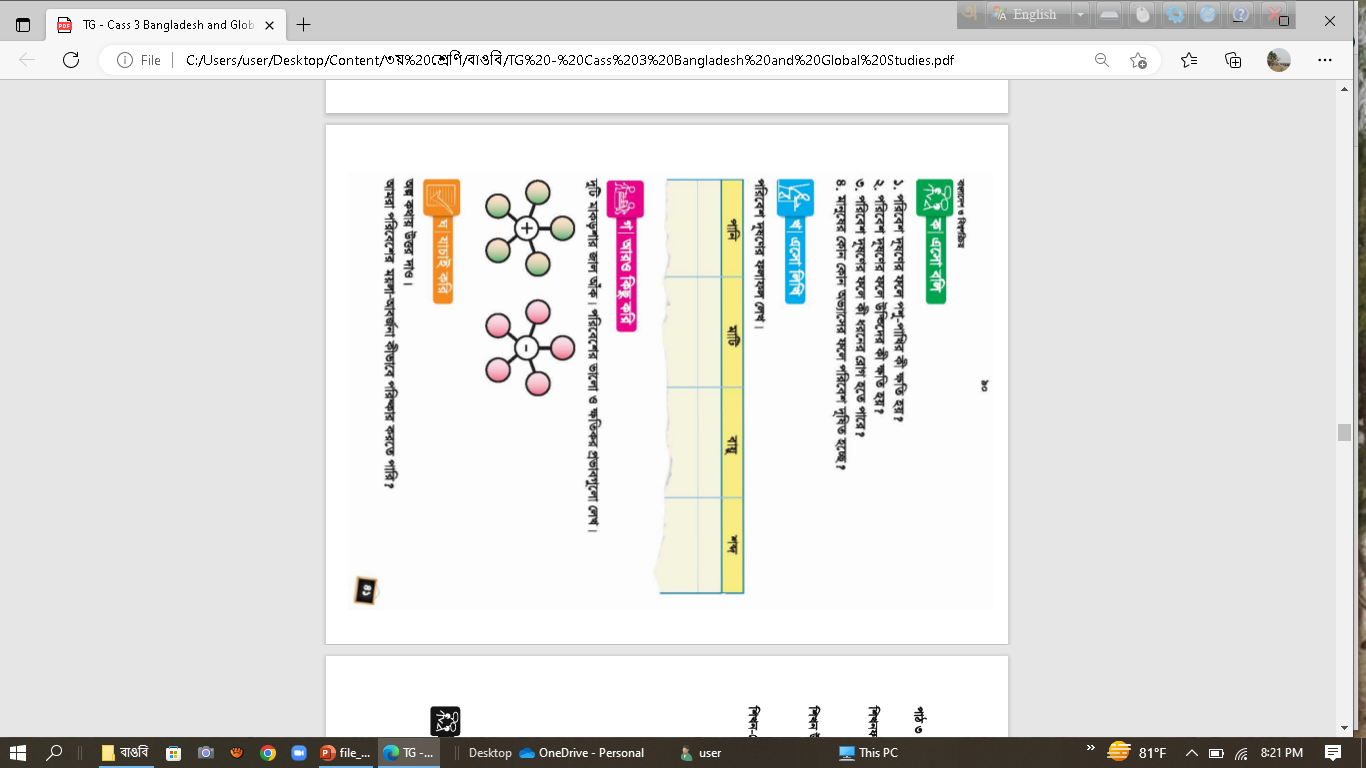 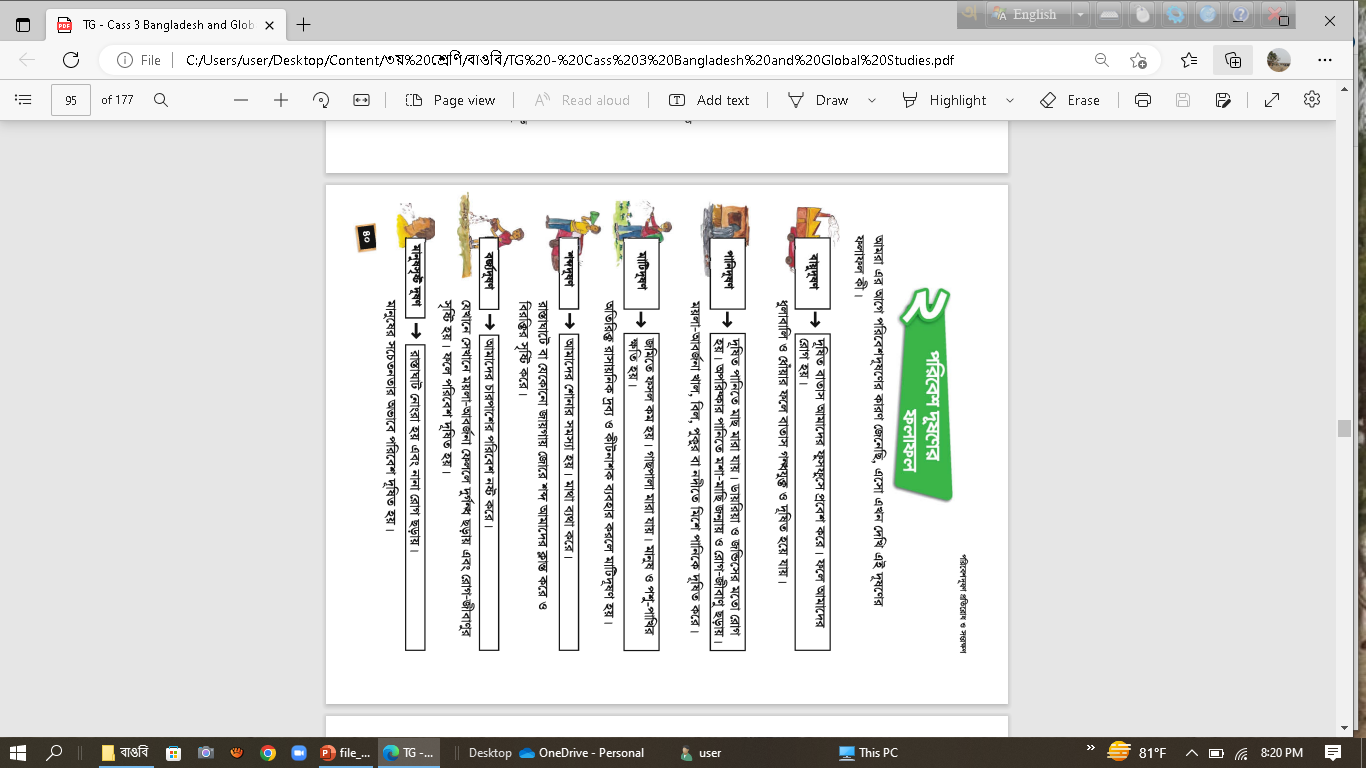 একক কাজ
মূল্যায়ন
প্রশ্নঃ  পরিবেশ দূষণের ফলে উদ্ভিদের কী ক্ষতি হয়?
প্রশ্নঃ মানুষের কোন কোন অভ্যাসের কারণে পরিবেশ দূষিত  হয়?
প্রশ্নঃ  পরিবেশ দূষণের ফলে পশু-পাখির কী ক্ষতি হয়?
উত্তরঃ  রাসায়নিক পদার্থ দ্বারা মাটিদূষণ ও পানিদূষণের ফলে গাছপালা ক্ষতিগ্রস্ত হয়, উদ্ভিদের নানা রোগ হয়।
প্রশ্নঃ  পরিবেশ দূষণের ফলে কী ধরনের রোগ হতে পারে?
উত্তরঃ দূষিত বাতাস ফুস্ফুসে প্রবেশ করে ফলে নানা রোগ হয়। দূষিত পানির জন্য ডায়রিয়া, জন্ডিসের মতো রোগ হয়।  শব্দদূষণের ফলে কানে কম শুনা ও মাথাব্যথা হয়।
উত্তরঃ যেখানে-সেখানে  ময়লা আবর্জনা ফেলা, খোলা জায়গায় মল-মূত্র ত্যাগ।
উত্তরঃ  পরিবেশ দূষণের ফলে পশু-পাখির আবাসস্থল নষ্ট হয়, নানা রোগ হয়।
জড়ায় কাজ
মূল্যায়ন
বাম পাশের বাক্যের সাথে ডান পাশের সঠিক সব্দের দাগ টেনে মিল কর।
(ক) আমাদের শোনার সমস্যা হয়। মাথা ব্যাথা করে।
বায়ুদুষণ

পানিদূষণ

মাটিদূষণ

বর্জ্যদূষণ

শব্দদূষণ

মানবসৃষ্টদূষণ
(খ) আমাদের চারপাশের পরিবেশ নষ্ট হয়।
(গ) দূষিত বাতাস আমাদের ফুসফুসে প্রবেশ করে।
(ঘ) জমিতে ফসল কম হয়।গাছপালা মারা যায়।
(ঙ) ডায়রিয়া ও জন্ডিসের মতো রোগ হয়।
দলগত কাজ
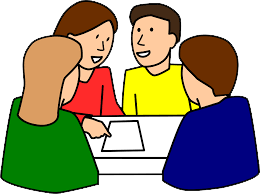 দল নং - ১
তোমরা পানিদূষণের ফলাফল সম্পর্কে আলোচনা কর।
দল নং--২
তোমরা বায়ুদূষণের ফলাফল সম্পর্কে আলোচনা কর।
দল নং--৩
তোমরা মাটিদূষণের ফলাফল সম্পর্কে আলোচনা কর।
দল নং--৩
তোমরা শব্দদূষণের ফলাফল  সম্পর্কে আলোচনা কর।
দলীয় কাজ
মূল্যায়ন
পরিবেশ দূষণের ফলাফল লেখ।
দলঃ খ
দলঃ ক
দূষিত পানিতে মাছ মারা যায়। ডায়রিয়া ও জন্ডিসের মতো রোগ হয়। অপরিষ্কার পানিতে মশা-মাছি জন্মায় ও রোগ-জিবাণু ছড়ায়।
আমাদের শোনার সমস্যা হয়।
মাথা ব্যাথা করে।
দূষিত বাতাস আমাদের ফুসফুসে প্রবেশ করে। ফলে আমাদের রোগ 
হয়।
জমিতে ফসল কম হয়।
গাছপালা মারা যায়।
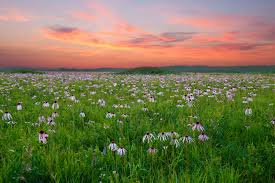 সবাইকেধন্যবাদ